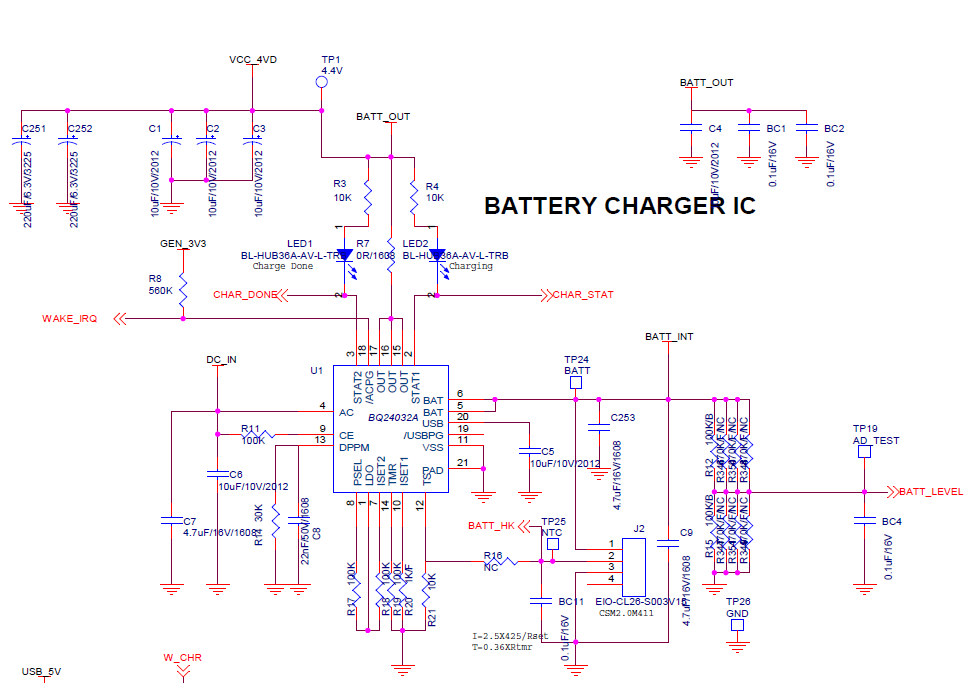 Product(TDC-7100RC)
[ Cable charge ]
BATT_OUT(VCC_4VD) -> PM IC -> System
USB C-type
[ Wireless charge ]
RX Module
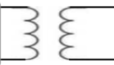 TX Module
(Cradle)
5V
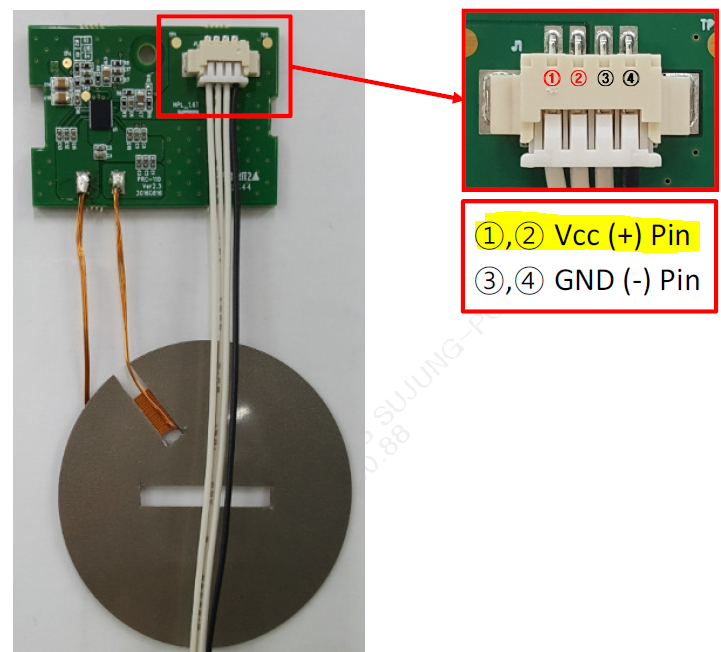 Power (5V)
Li-ion 
Rechargeable 
Battery(J2)
Charge voltage : 4.2V
Nominal voltage : 3.7V